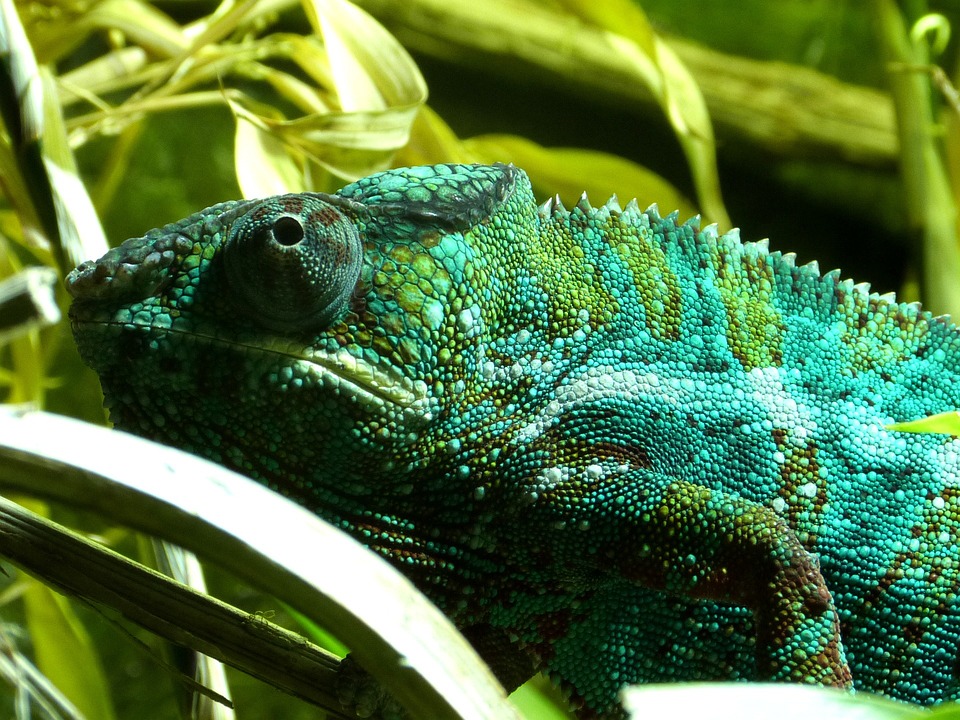 Vantablack&Chameleon Pigments
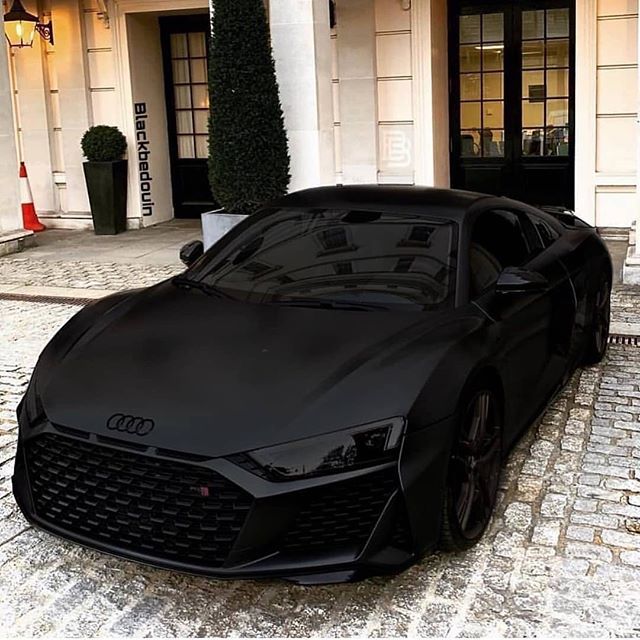 What is vantablack?
Vantablack is a substance made of carbon nanotubes, one of the blackest known substances absorbing more than 99.965% of radiation, created by researchers from the National Physical Laboratory
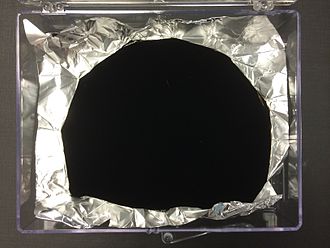 How does Vantablack work?
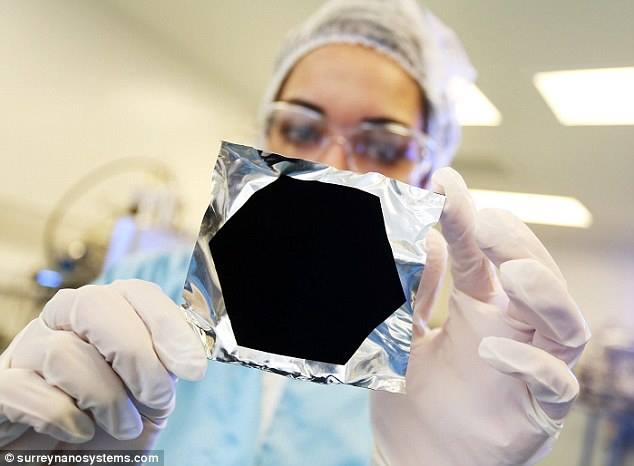 Due to the vertical orientation of the nanotubes, photons cannot be reflected after passing through them
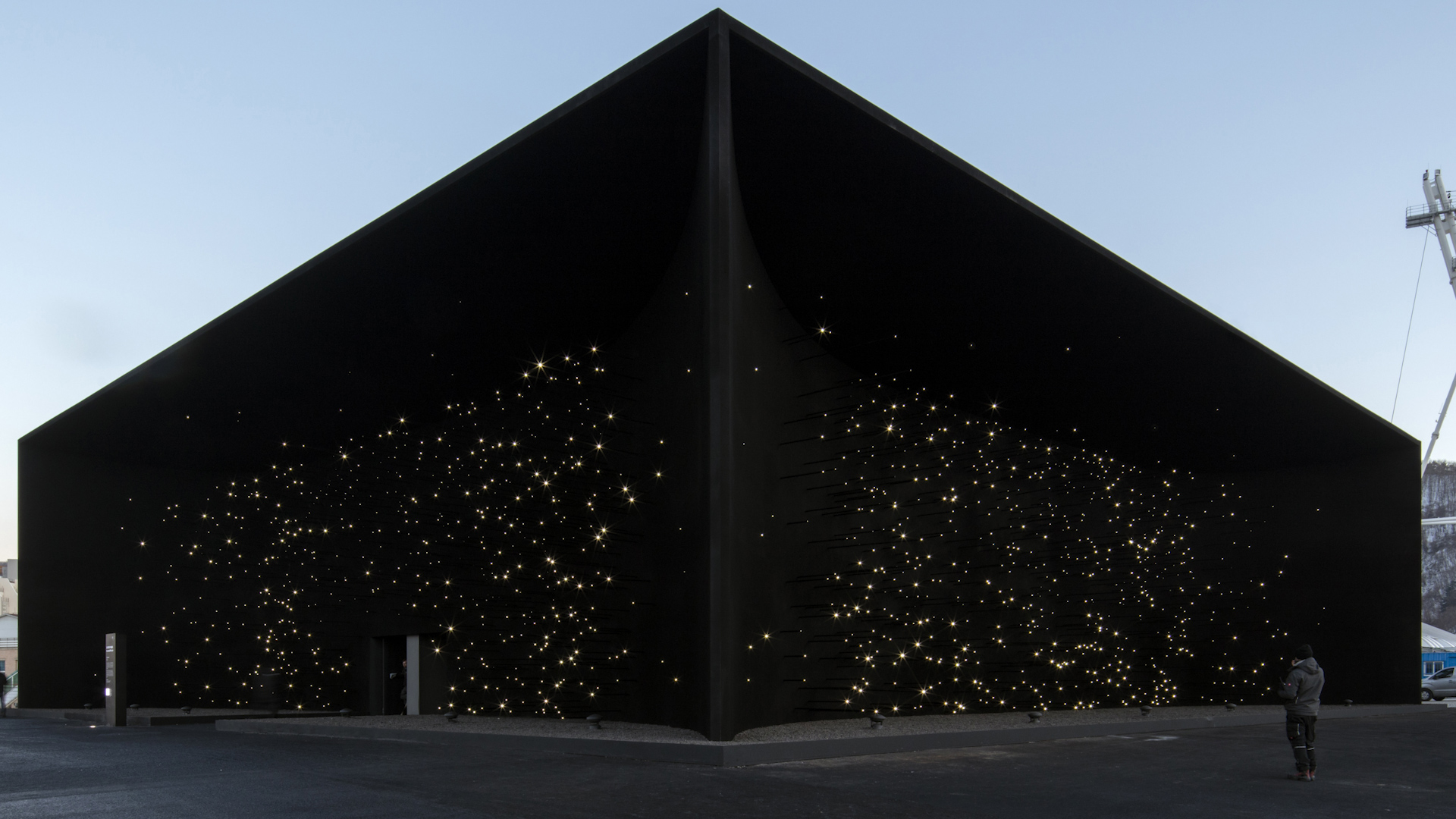 Material use
The substance is planned to be used in the military and space agencies. Vantablack would be used as part of imaging equipment and to conceal aircraft
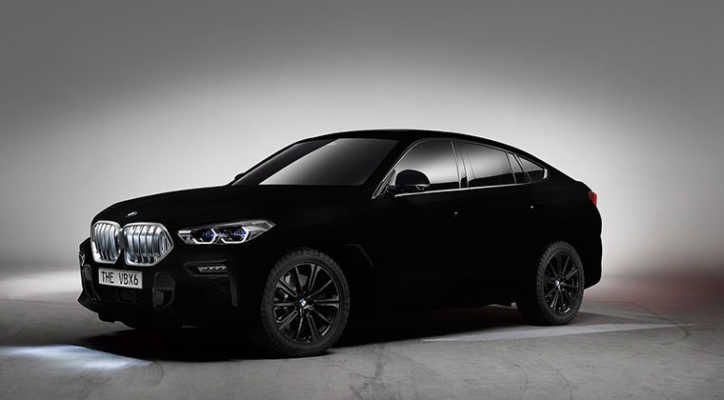 Commercialproduction
The first orders were delivered in July 2014. In 2015, production was scaled up to meet demand in the aerospace and defense sectors.
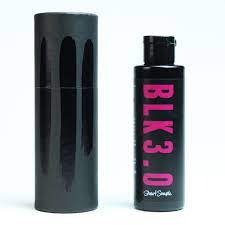 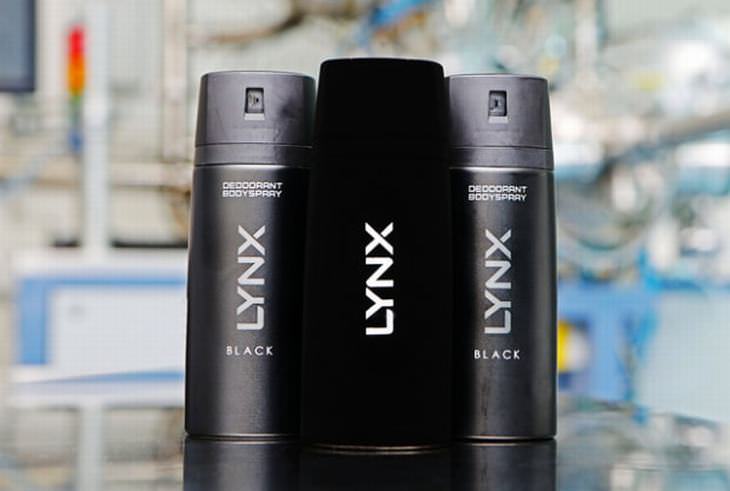 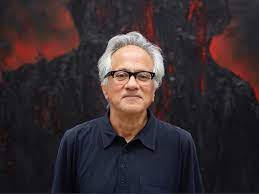 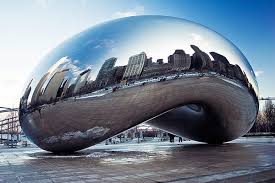 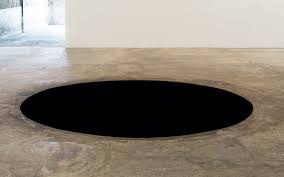 Controversy arose when Surrey Nanosystems granted Anish Kapoor exclusive rights to use Vantablack in artistic applications.
Interesting facts
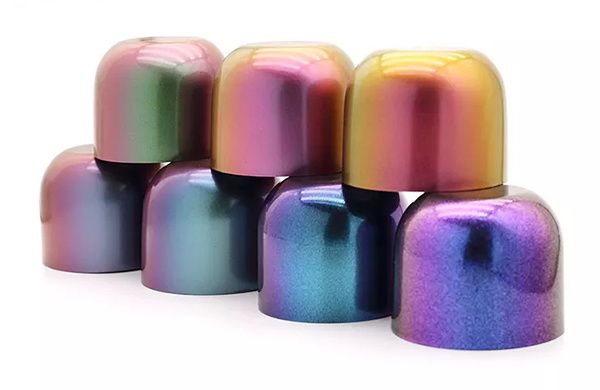 What is Chameleon Pigments
Light Interference: Chameleon Pigments use the way light waves mix to make lively colors. When we look from different angles or change the light, these pigments quickly change color.
Scattering Effects: The pigments spread light in different ways, creating fascinating color changes. As we move or the lighting shifts, the pigments react, making a visually impressive mix of colors.
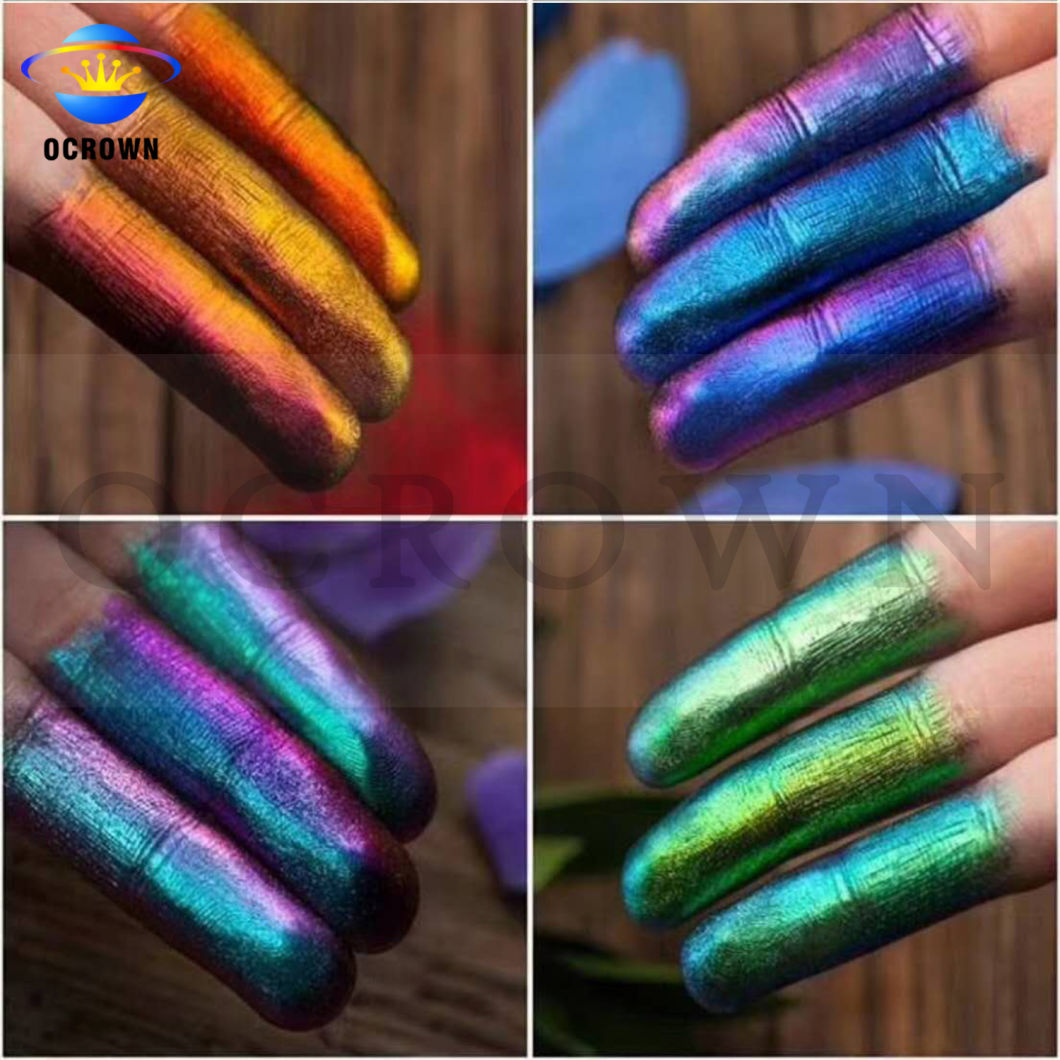 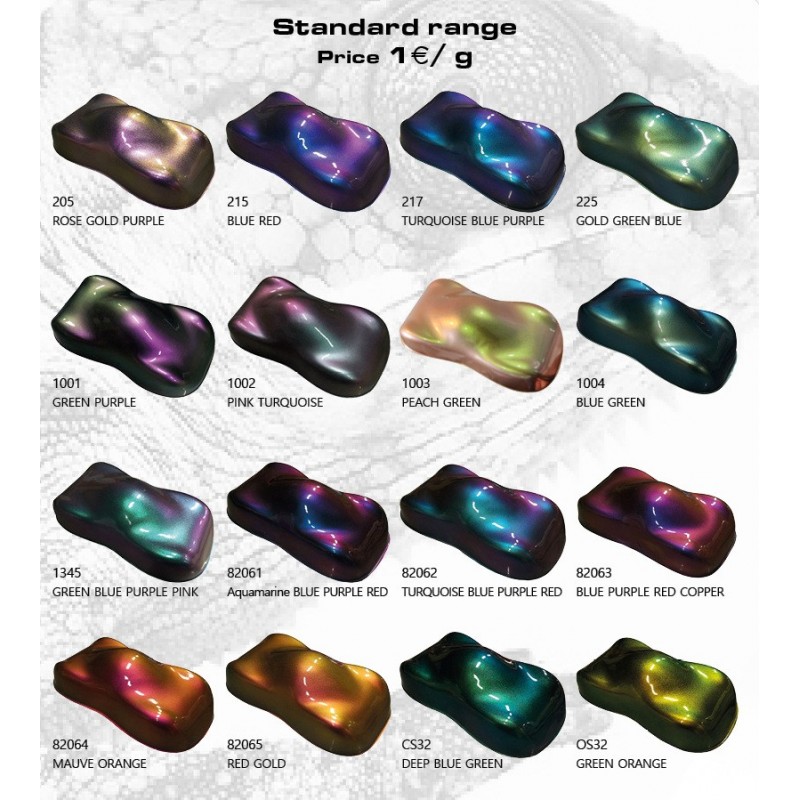 Components of Chameleon Pigments
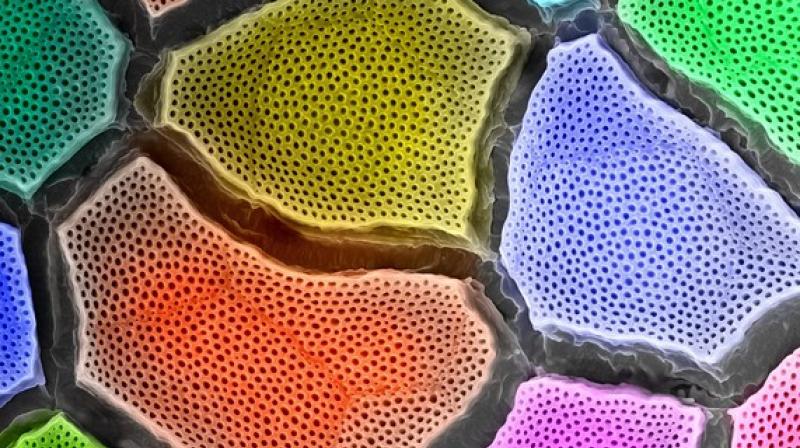 Microscopic Particles
Interference Substances
Base Pigments
Additional Additives
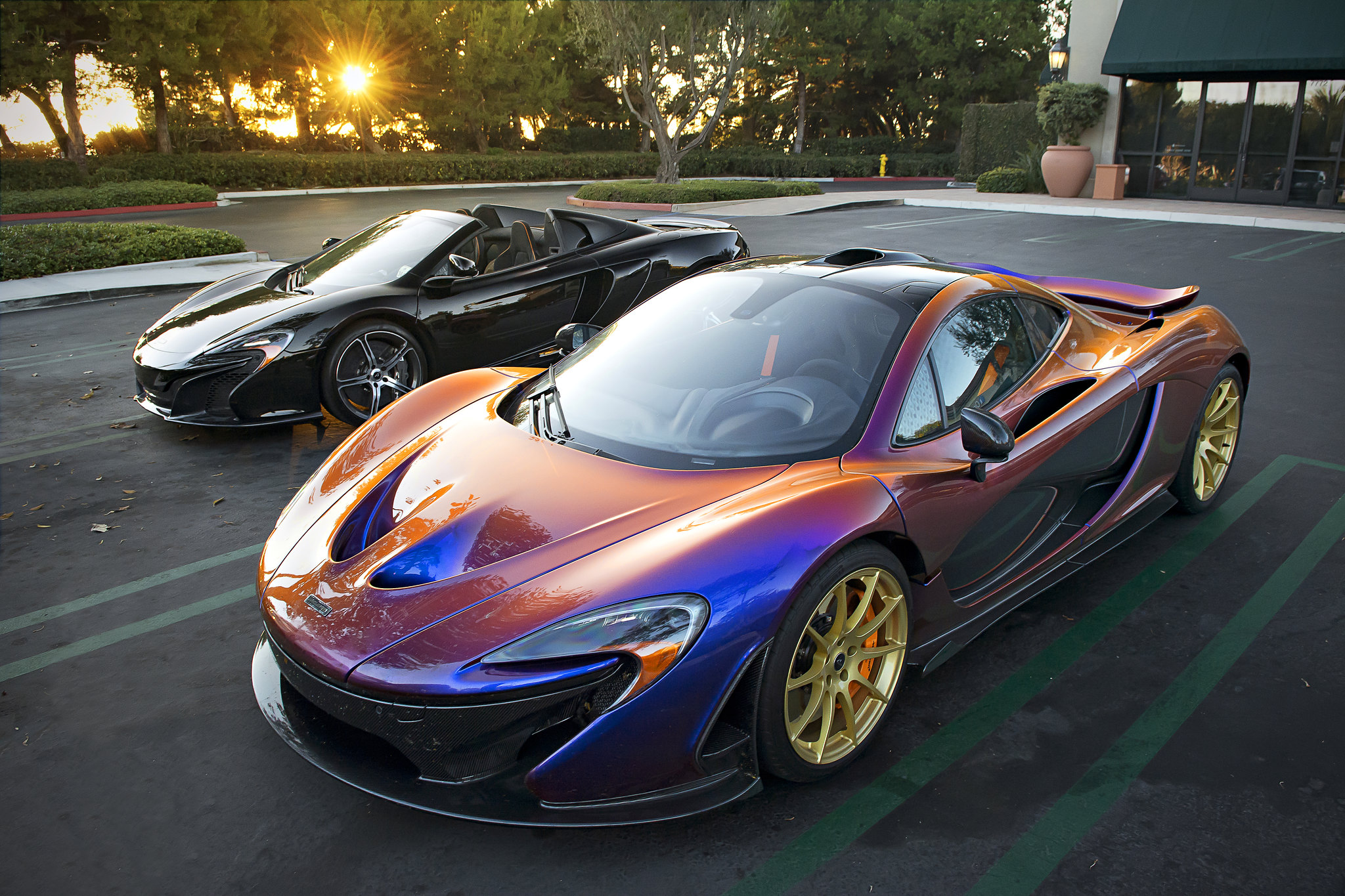 Commercial production
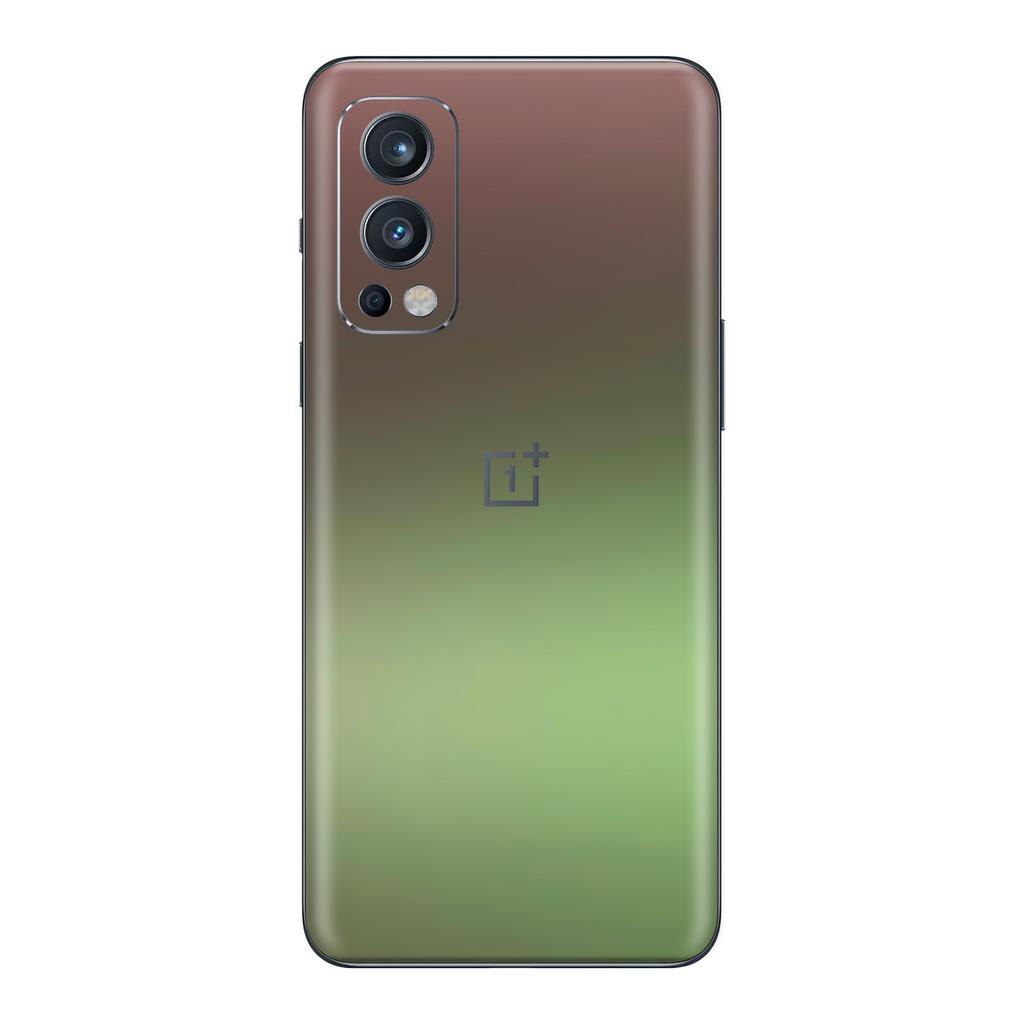 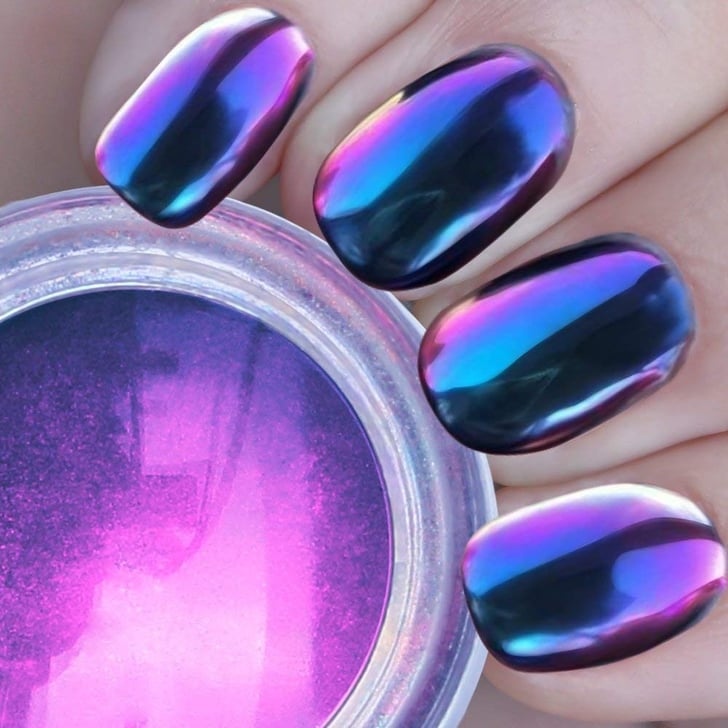 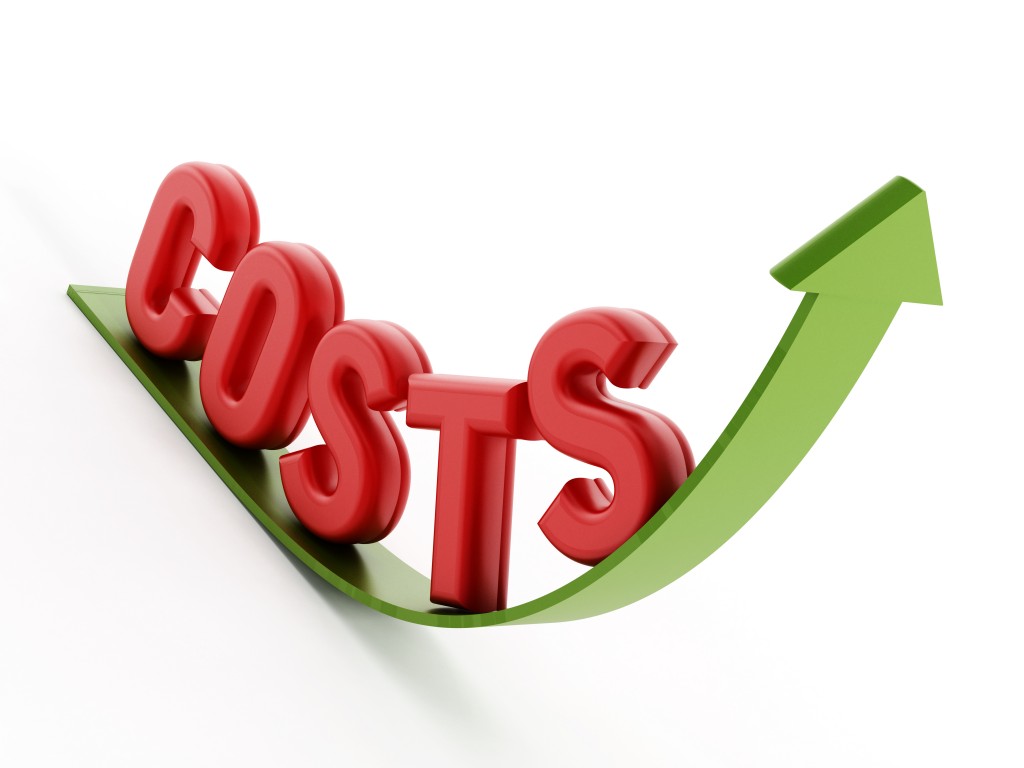 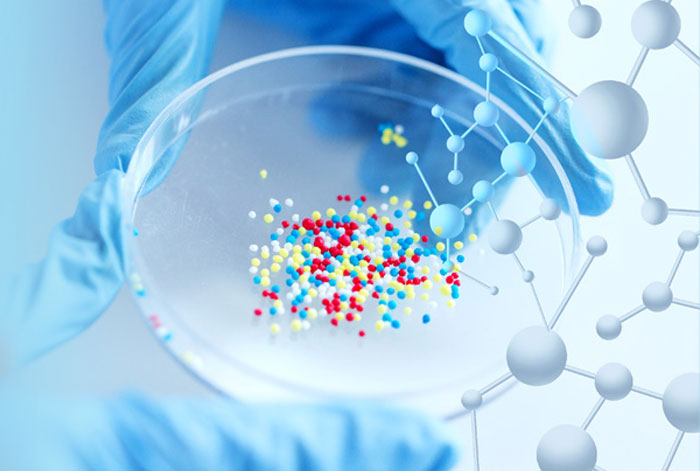 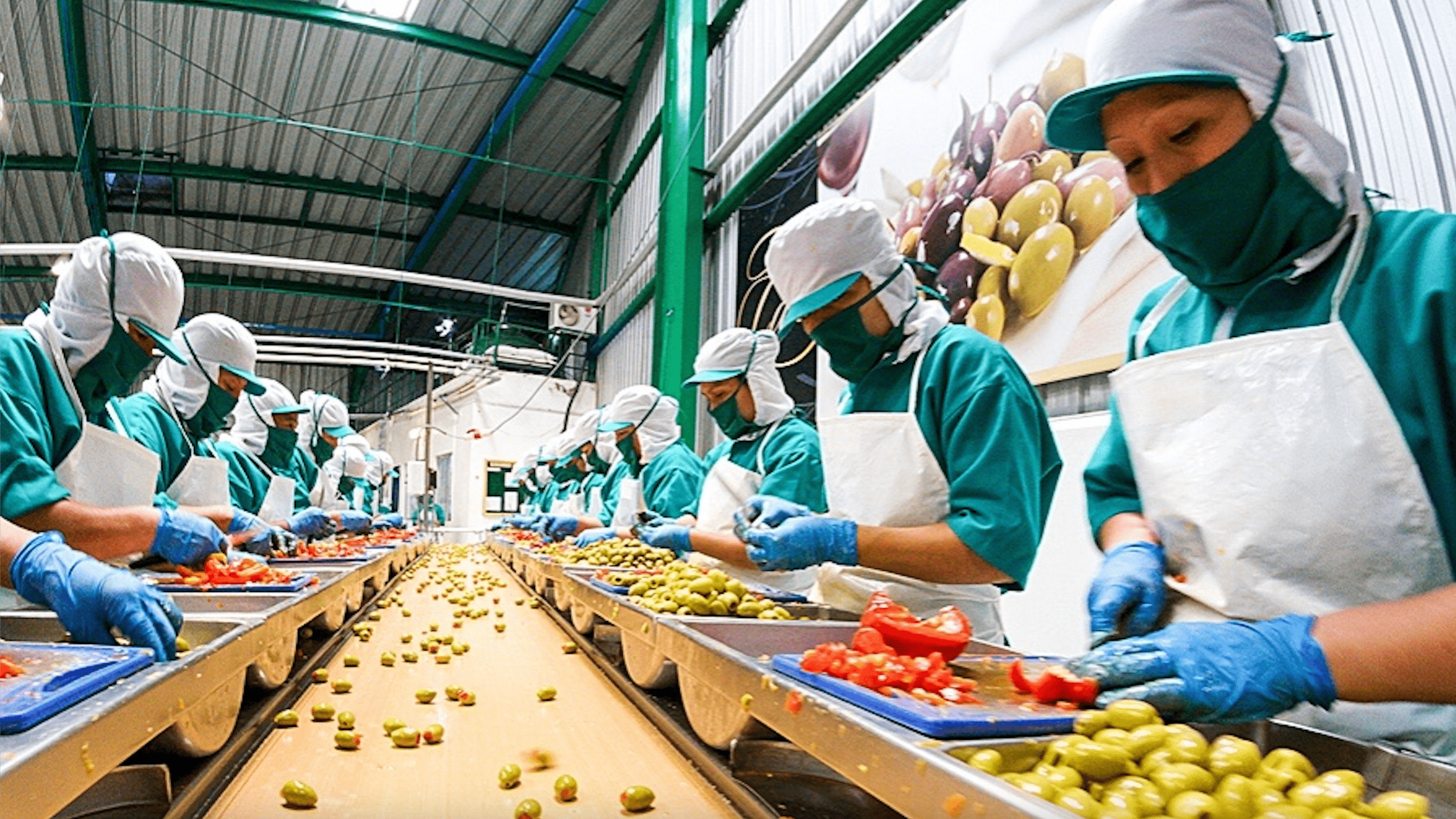 Production Costs
Color Stability
Industry-Specific Applications
Technological Complexity
Limitations in Color Combinations
Resistance to External Factors
Challenges and Limitations